Herzlich Willkommen zur 2. Bürger*innenversammlung
Wollen wir mit dem Wolf leben?Und wenn ja, wie?
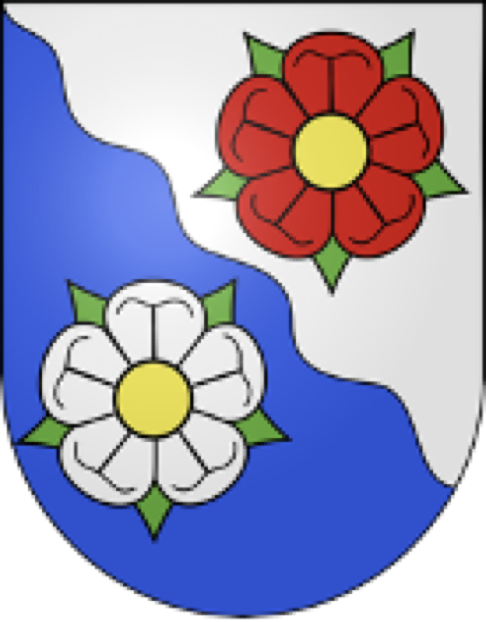 Gemeinsam ans Ziel.
Galeriegang
Ablauf:
Es gibt 3 Phasen:

Phase 1 Gruppenarbeitsphase: Erarbeitung eines Aktionsplans.








Phase 2 Präsentationsphase 

Phase 3 Verarbeitungsphase
Aktionsplan 2
Aktionsplan 4
Aktionsplan 1
Aktionsplan 3
Galeriegang
Ablauf:
Phase 2 Präsentationsphase
Aktionsplan 2
Aktionsplan 4
Aktionsplan 1
Aktionsplan 3
Präsentiert Euren eigenen Aktionsplan (Zeit: 3 Minuten).

Notiert Euch die wichtigsten Punkte der anderen Interessengruppen.

Stellt Rückfragen zu den Aktionsplänen der anderen Interessengruppen (Zeit: 2 Minuten).

Geht in der Gruppe zum nächsten Aktionsplan.
Galeriegang
Ablauf:
Phase 1 Gruppenarbeitsphase

Phase 2 Präsentationsphase

Phase 3 Verarbeitungsphase
Aktionsplan 1
Aktionsplan 2
Aktionsplan 4
Aktionsplan 3
Galeriegang
Ablauf:
Phase 3 Verarbeitungsphase
Aktionsplan 1
Aktionsplan 2
Aktionsplan 4
Aktionsplan 3
Besprecht in Eurer Gruppe, welche Interessengruppe den Aktionsplan mit den besten Maßnahmen aufgestellt hat, um Eure Ziele ebenfalls zu erreichen (das kann auch Euer eigener Aktionsplan sein) (Zeit: 5 Minuten).
Galeriegang
Ablauf:
Phase 1 Gruppenarbeitsphase

Phase 2 Präsentationsphase

Phase 3 Verarbeitungsphase
Aktionsplan 1
Aktionsplan 2
Aktionsplan 4
Aktionsplan 3
Abstimmung über die Aktionspläne
Stellt Euch auf das Signal hin vor den Aktionsplan, für den Ihr abstimmen wollt.

Der Aktionsplan mit den meisten Stimmen wird umgesetzt.
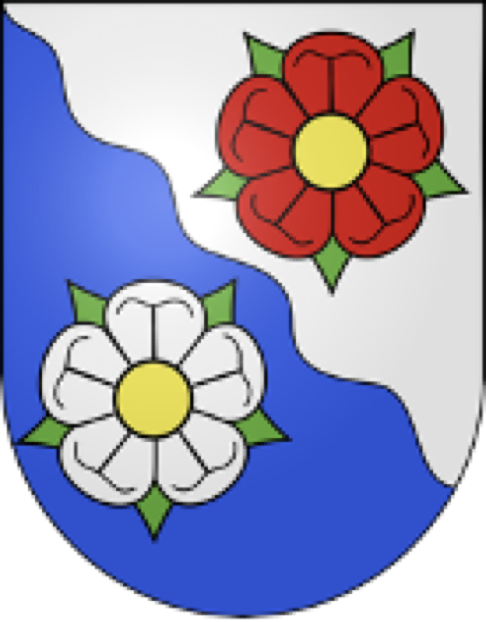 Gemeinsam ans Ziel.